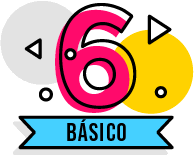 Ciencias Naturales
Aprendo 4: Virus
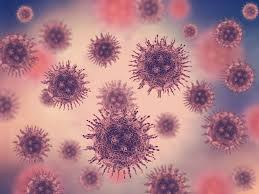 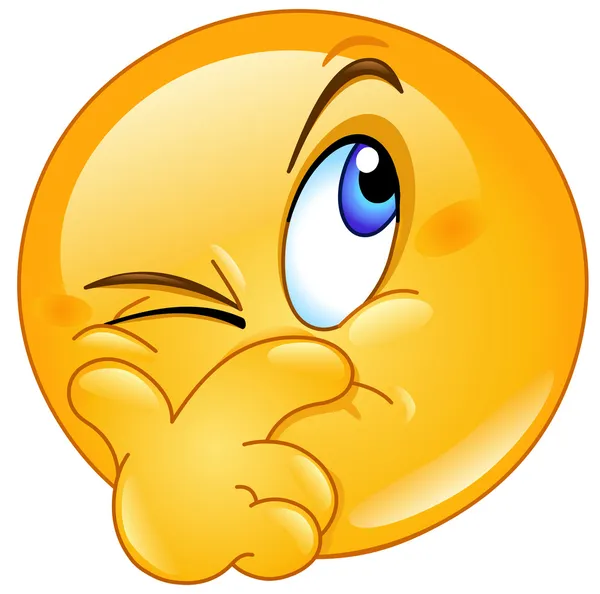 Pregunta inicial:
¿Los virus son seres vivos?
No
Si
¿Por qué?
Actividad:
1.- Observemos los siguientes videos: 
https://www.youtube.com/watch?v=ZuiGzs5XUWo ¿Qué son los virus? - Ciencias para niños - Partes de los virus 

https://www.youtube.com/watch?v=16CvEt58F3g Virus y cosas que debe hacer para prevenir | Ciencias para niños
Actividad:
2.- Menciona al menos 3 características de los virus
Tarea: 
Investiga si existe una vacuna contra algún virus
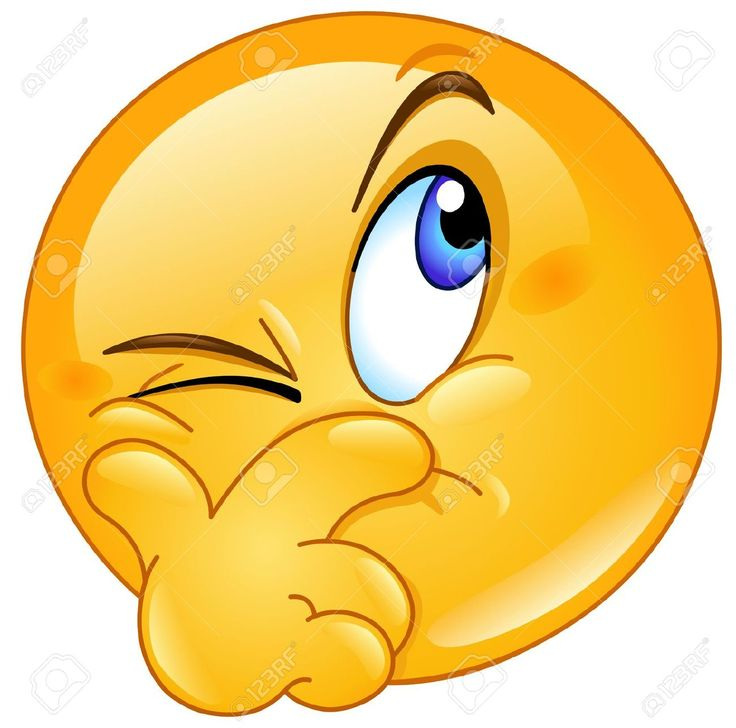